ΦΑΟΥΛ Ή ΠΕΝΑΛΤΥ:Η διαχείριση των κρίσεων στην καθημερινότητα
Φαίδων Στ. Καλοτεράκης
 
Κύπρος, Οκτώβριος 2016
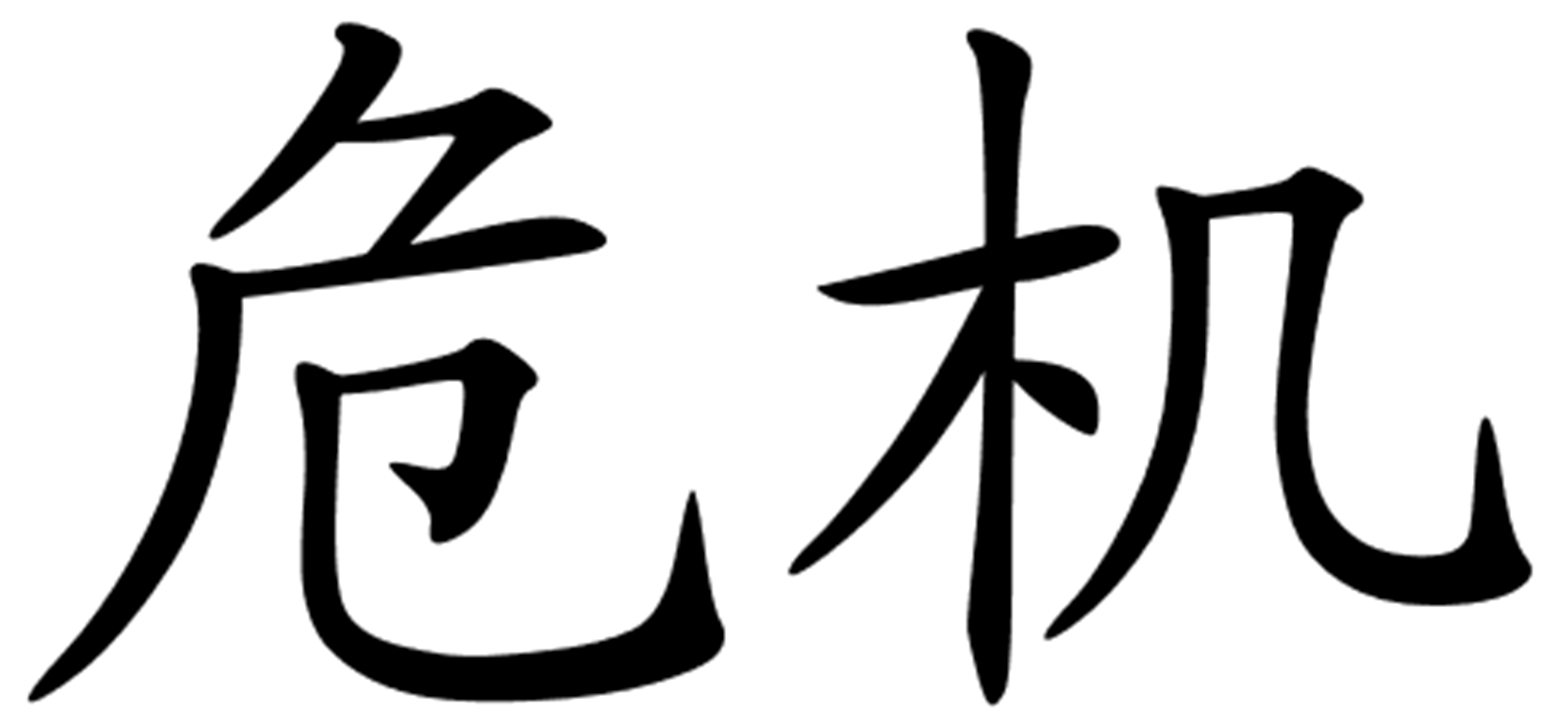 η ζωή είναι δύσκολη
το σύνδρομο του Βέγγου






ο μύθος του Σίσσυφου
οι περισσότερες καθημερινές κρίσεις δημιουργούνται από καταστάσεις που μας φέρνουν άγχος, αγωνία και ανησυχία
το ΑΓΧΟΣ, η ΑΓΩΝΙΑ και η ΑΝΗΣΥΧΙΑ 
μας δημιουργούν την αίσθηση ότι χάνουμε 
τον έλεγχο των πραγμάτων
ΑΓΧΟΣ
Αντίδραση σε μια κατάσταση ή ένα γεγονός που μας ασκεί πίεση. Μας επηρεάζει συναισθηματικά και σωματικά και επιδρά στις σκέψεις και στη συμπεριφορά μας.
ΑΓΩΝΙΑ
Είναι συναίσθημα. Σε σχέση με το άγχος πρόκειται για έναν φόβο αποτυχίας ή μια αντίληψη απειλής ή κινδύνου
ΑΝΗΣΥΧΙΑ
Μια διαδικασία αρνητικής σκέψης         
σχετική με το μέλλον, π.χ. “κι αν όμως…;”
ΑΓΧΟΣ
εξωτερικοί και εσωτερικοί παράγοντες
οξύ και χρόνιο άγχος
θετικό άγχος
συμπτώματα
Γνωστική Συμπεριφορική Θεραπεία (ΓΣΘ)Cognitive Behavioral Therapy (CBT)
Το άγχος ως ισορροπία ή ανισορροπία
ΑΓΧΟΣΠως αντιμετωπίζουμε το άγχος
Μειώστε τις απαιτήσεις των άλλων
Αυξήστε τις ικανότητες αντιμετώπισης που διαθέτετε
Μη βλέπετε τα πράγματα πιο δύσκολα από όσο είναι. Κάντε τα δύσκολα εύκολα
Αφήστε τον πανικό για αργότερα
Αυξήστε τις ικανότητες αντιμετώπισης που διαθέτετε:
α.	οργανωθείτε	
β.	φτιάξτε λίστες	
γ.	αναλάβετε λιγότερα
γίνετε πιο ρεαλιστές σχετικά με το χρόνο σας
εξουσιοδοτήστε κάποιον άλλο
αναρωτηθείτε γιατί κάνετε ότι κάνετε
δώστε προτεραιότητα στις δουλειές που μπορείτε να χειριστείτε καλύτερα
να είστε ειλικρινείς σχετικά με το πότε μπορείτε να παραδώσετε κάτι
μην πιέζεστε υπερβολικά και μην αισθάνεστε ότι οφείλετε να ανταποκρίνεστε πάντα στις προσδοκίες των άλλων
σκεφτείτε τι είναι πιο χρήσιμο ή ενδιαφέρον για εσάς και επικεντρωθείτε σε αυτό
δ. 	βάλτε στο πρόγραμμα και λίγη διασκέδαση
ε.	μην αναβάλλετε πράγματα
Κάντε τα δύσκολα εύκολα
Αύριο έρχεται η αδερφή μου για να πάρει το laptop της … που όμως το χάλασα

α.	θα φύγω από το σπίτι και θα προσποιηθώ ότι ξέχασα πως θα ερχόταν
β.	θα της το δώσω χωρίς να της πω ότι χάλασε
γ.	θα το παραδεχτώ και θα δεχτώ τις αναπόφευκτες επιπλήξεις της (δηλαδή τις φωνές της)
δ.	θα της πω: “κάποιος άλλος το χάλασε και εγώ τώρα το βλέπω πρώτη φορά”
ε.	θα ζητήσω συγνώμη και θα προτείνω να το πάω στον τεχνικό για επισκευή
ΑΓΩΝΙΑ
Σκέψεις
υπερεκτίμηση του κινδύνου, υποτίμηση της ικανότητας να ανταπεξέλθουμε, παρερμηνείες, ανυπομονησία, αρνητικές προκαταλήψεις
Συμπεριφορά
Επιρρέπεια σε ατυχήματα, αναβλητικότητα, αποφυγή, αναζήτηση επιβεβαίωσης
Κατάσταση
που προκαλεί αγωνία
Συναισθήματα
Πανικός, φόβος, τρόμος, αμφιβολία, ευερεθιστότητα
ΑΝΗΣΥΧΙΑ: οι τρεις βασικές δικαιολογίες για να ανησυχούμε
Ανησυχία δεν σημαίνει απαραίτητα υπευθυνότητα

“ανησυχώ σημαίνει ενδιαφέρομαι”

“όταν ανησυχούμε, εμποδίζουμε τα άσχημα γεγονότα να συμβούν”
Ανησυχία δεν σημαίνει απαραίτητα έλεγχος

“όταν ανησυχώ, αισθάνομαι ότι ελέγχω την κατάσταση”

“η ανησυχία είναι ένας αποτελεσματικός μηχανισμός επίλυσης προβλημάτων και με κάνει να νοιώθω περισσότερο σίγουρος για τις επιλογές μου”

“η ανησυχία θα με προετοιμάσει για ένα άσχημο αποτέλεσμα και θα με προστατεύσει από αυτό”
Ανησυχώ δεν σημαίνει απαραίτητα κίνητρο

 	“η ανησυχία είναι ένα κίνητρο για να κάνω αυτό που πρέπει”
ΟΔΗΓΙΕΣ ΠΡΟΣ ΝΑΥΤΙΛΟΜΕΝΟΥΣ
καταναλώστε τροφές που εμποδίζουν το άγχος
άσκηση
ελαττώστε ή κόψτε το ποτό, τη νικοτίνη και την καφεΐνη
κοιμηθείτε αρκετά
ρίξτε τους ρυθμούς σας (πνευματικά και σωματικά)
ανοίξτε τις καρδιές σας
δείτε την αστεία πλευρά
αποφύγετε τις άσκοπες συγκρούσεις
βρείτε χρόνο για τους φίλους σας και την οικογένειά σας
σας  ευχαριστώ !


                                  phaedon.kal@ketheathess.gr